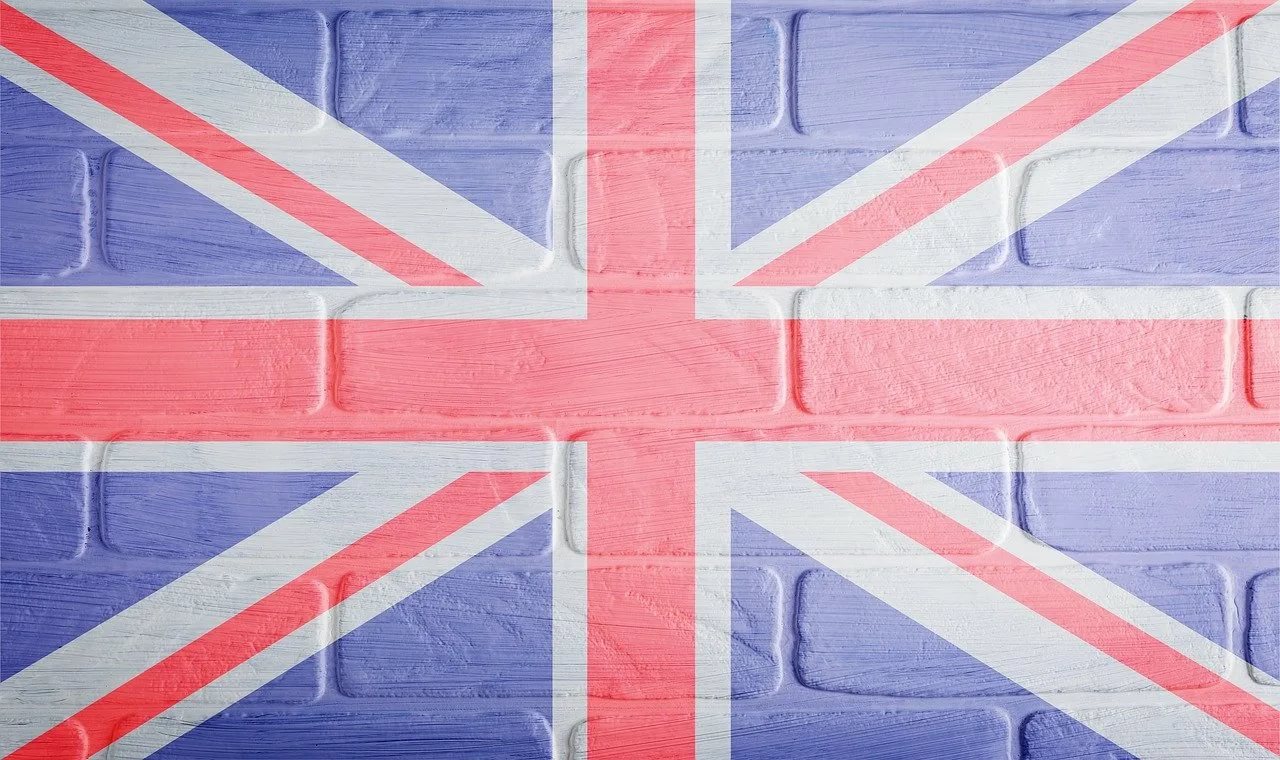 “ The Kingdom of three language”
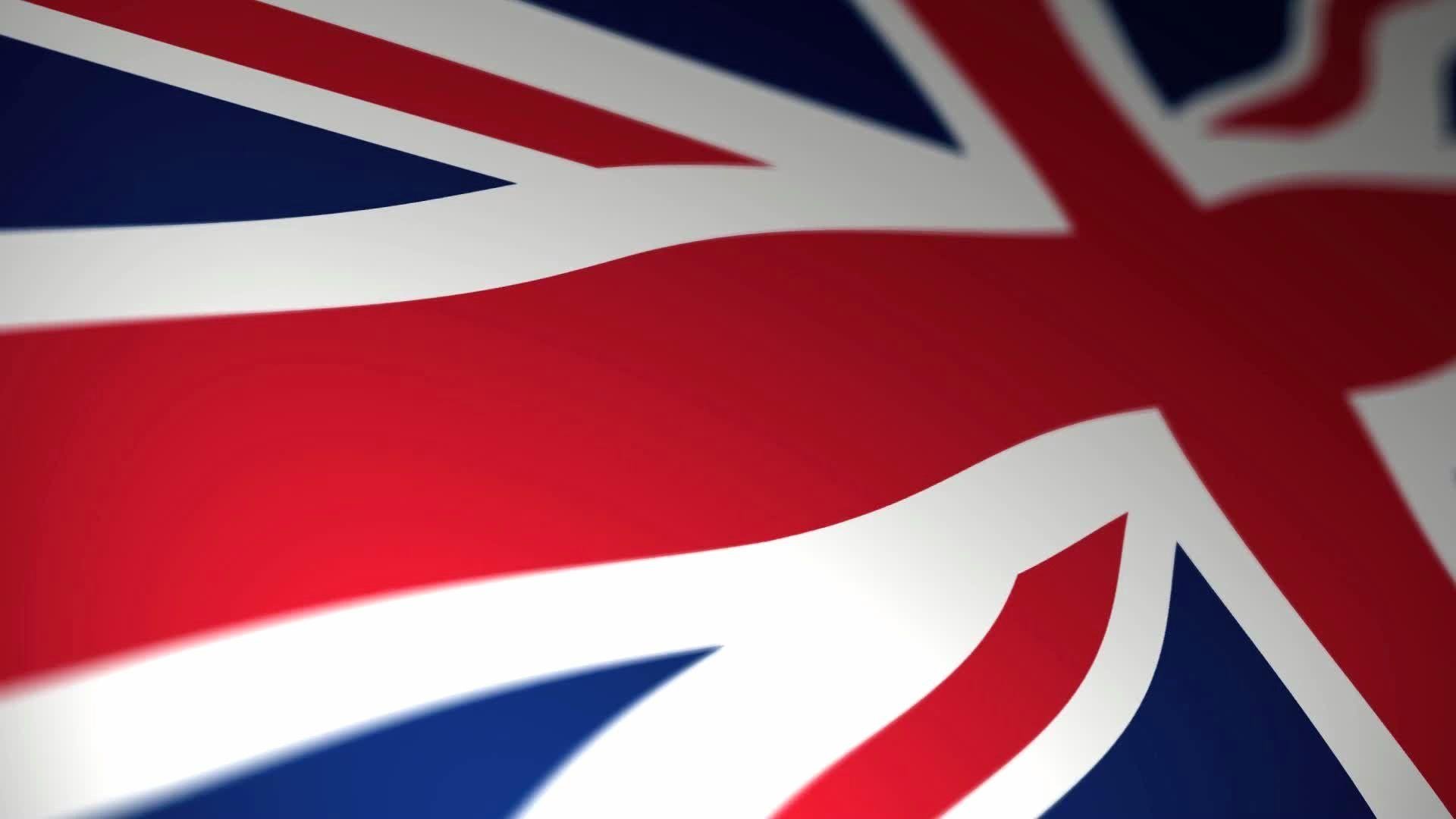 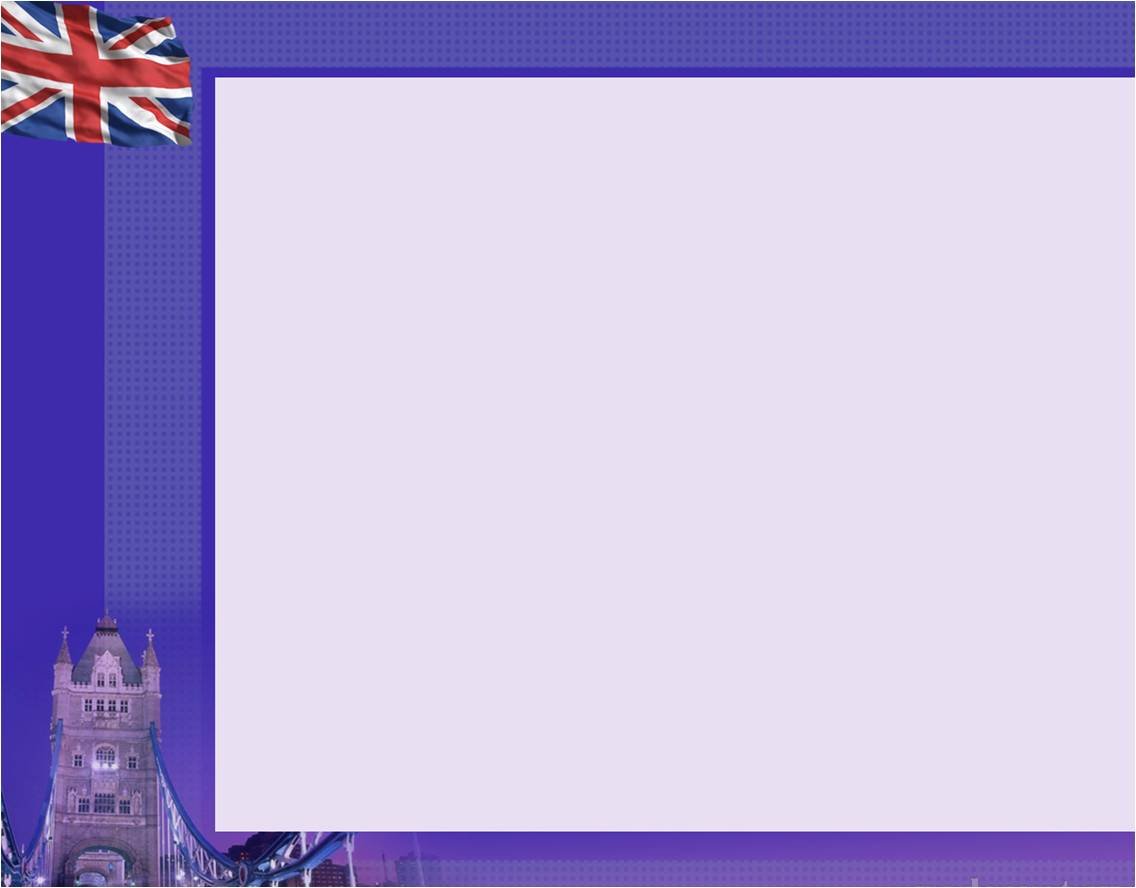 1. The first stage is “Аbout myself ”  2. The second stage is “Сұрақ-жауап” «Answer the question.»3. The third stage is “Жұмбақтар” «Riddles»4. The forth stage is “Адасқан әріптер” «Unscramble words»5. The fifth stage is “Кім жылдам?» «Who is quick»6. The sixth stage is «сиқырлы сурет» «the magic picture»
1. The first stage is “about myself ”  2. The second stage is “Сұрақ-жауап” «Answer the question.»3. The third stage is “Жұмбақтар” «Riddles»4. The forth stage is “Адасқан әріптер” «Unscramble words»5. The fifth stage is “Кім жылдам?» «Who is quick»6. The sixth stage is «Мақал-мәтелдер» «Proverbs»
7. The seventh stage is “Magic picture”
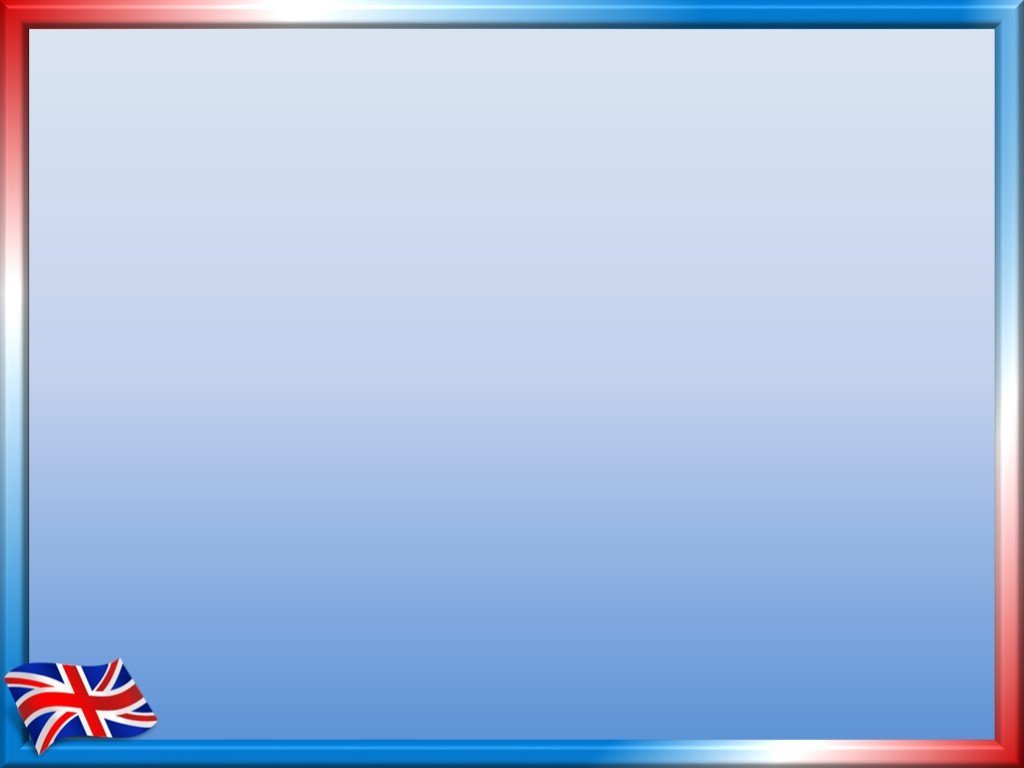 The first stage is “Аbout myself ”
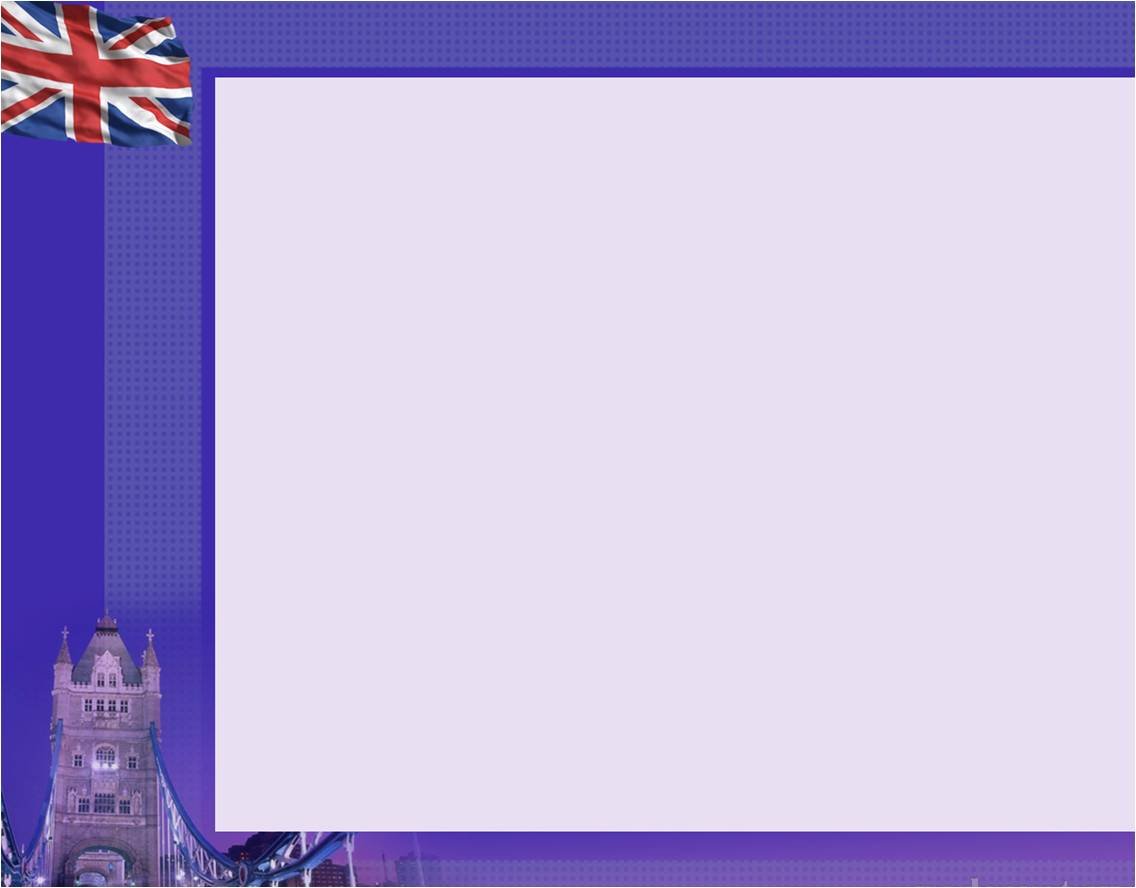 The second stage is “Сұрақ-жауап” «Answer the question.»
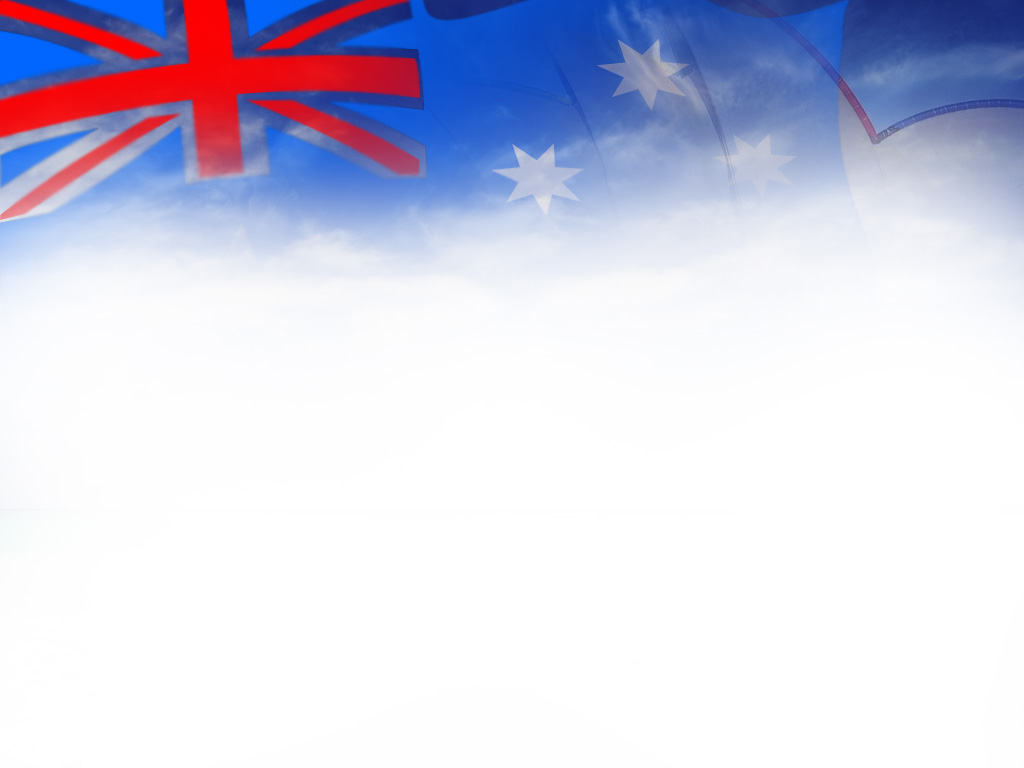 The third stage is “Жұмбақтар” «Riddles»
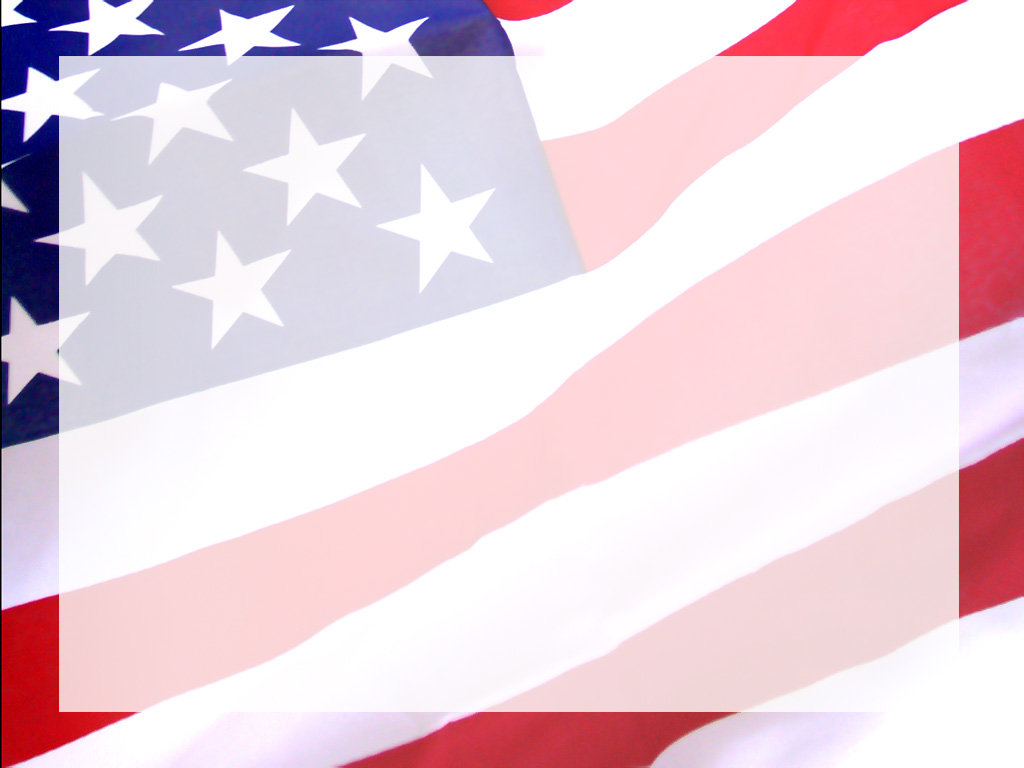 The forth stage is “Адасқан әріптер” «Unscramble words»
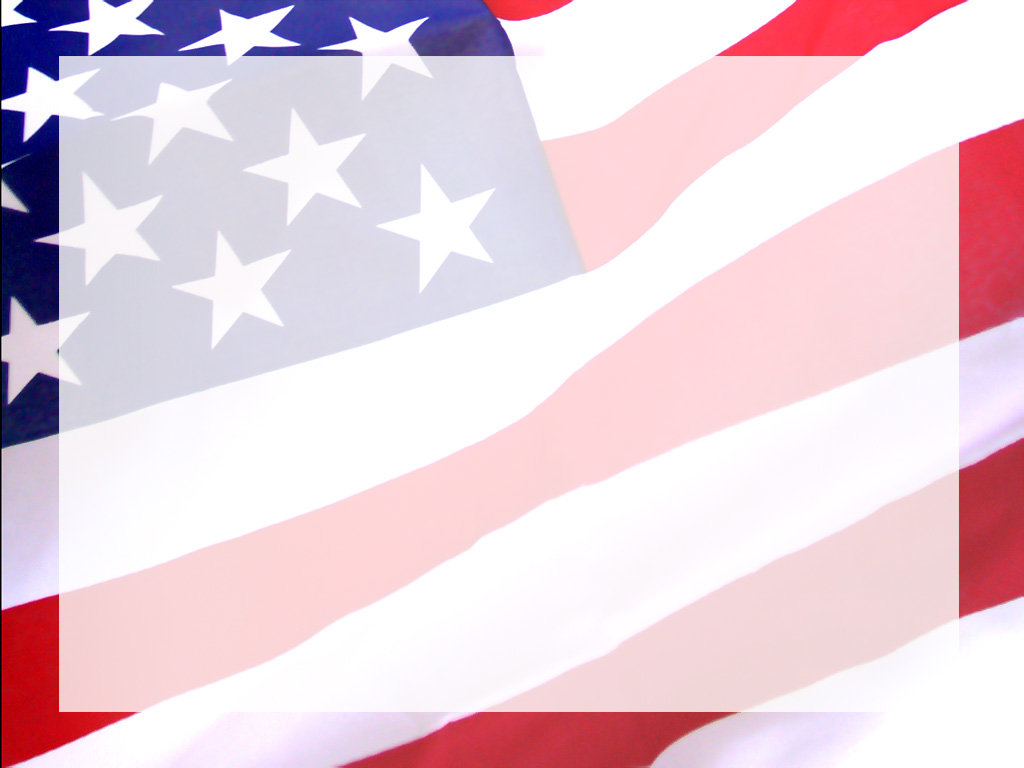 The fifth stage is “Кім жылдам?» «Who is quick»
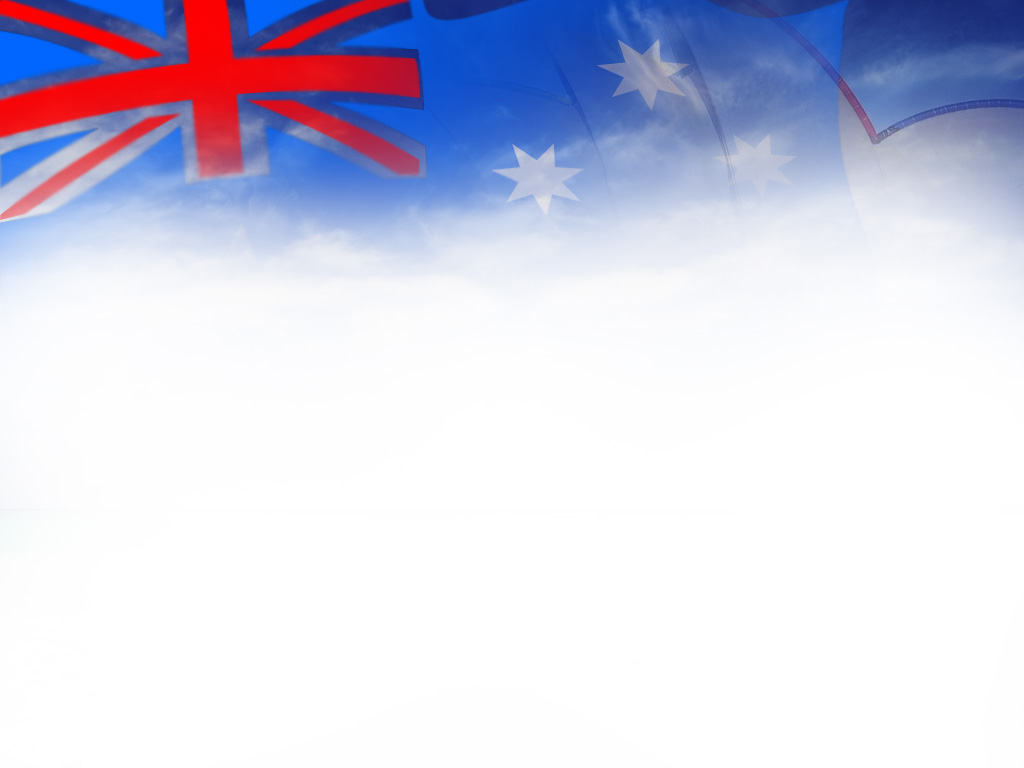 The sixth stage is «сиқырлы сурет» «the magic picture»
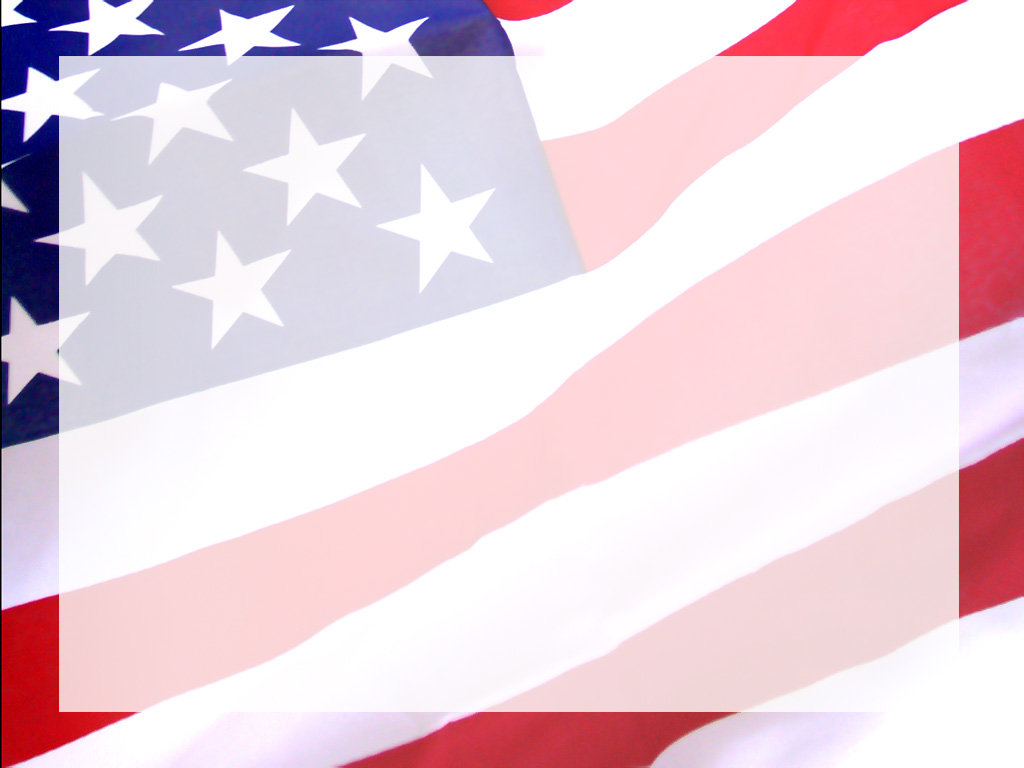 Thank you for your attention!